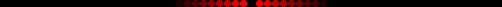 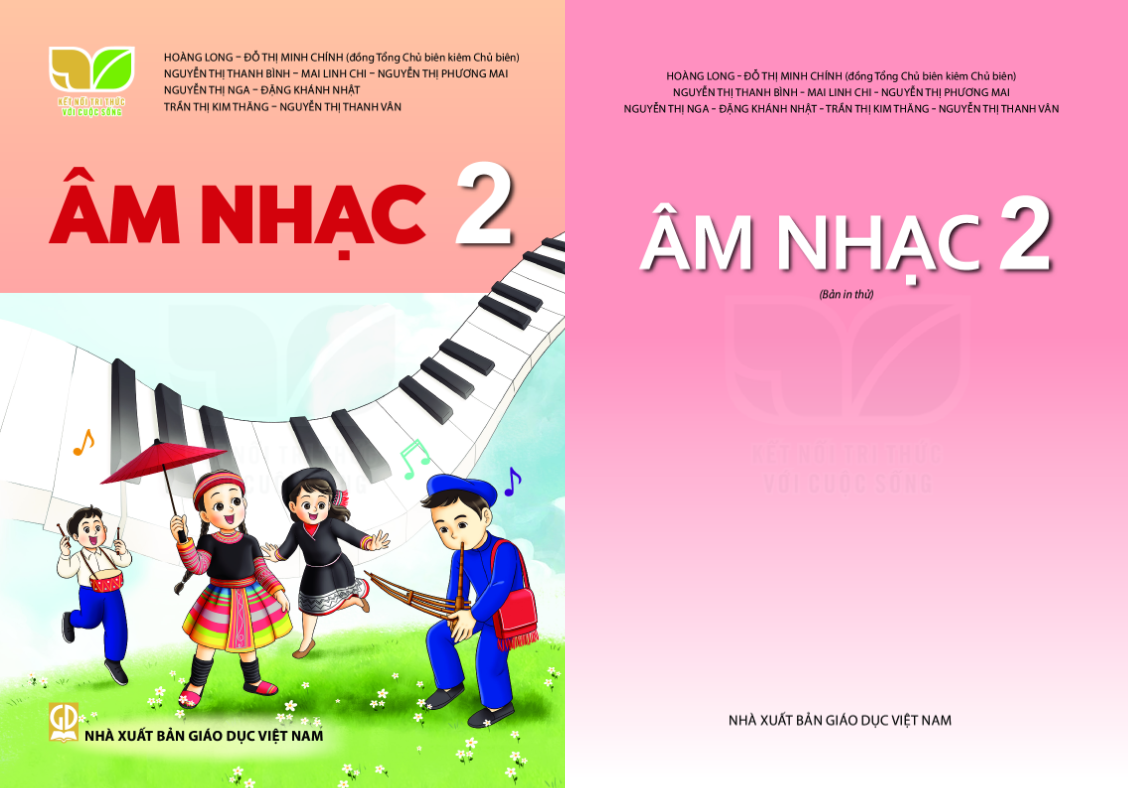 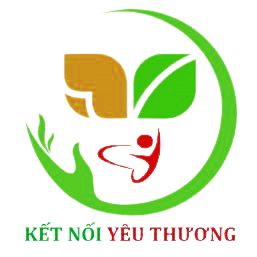 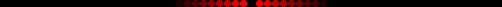 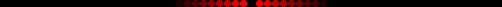 THẦY CÔ VUI LÒNG KHÔNG CHIA SẺ TÀI LIỆU CỦA CHƯƠNG TRÌNH ĐỂ CÓ CƠ HỘI GIÚP ĐỠ THÊM NHIỀU HOÀN CẢNH HỌC SINH KHÓ KHĂN NHÉ Ạ! XIN CHÂN THÀNH CẢM ƠN THẦY CÔ!
ĐỊA CHỈ KÊNH HỌC LIỆU ÂM NHẠC KẾT NỐI:
https://www.youtube.com/channel/UCO2d8nr48-iTs8byOJTX9PQ
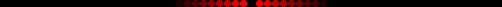 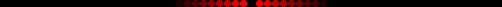 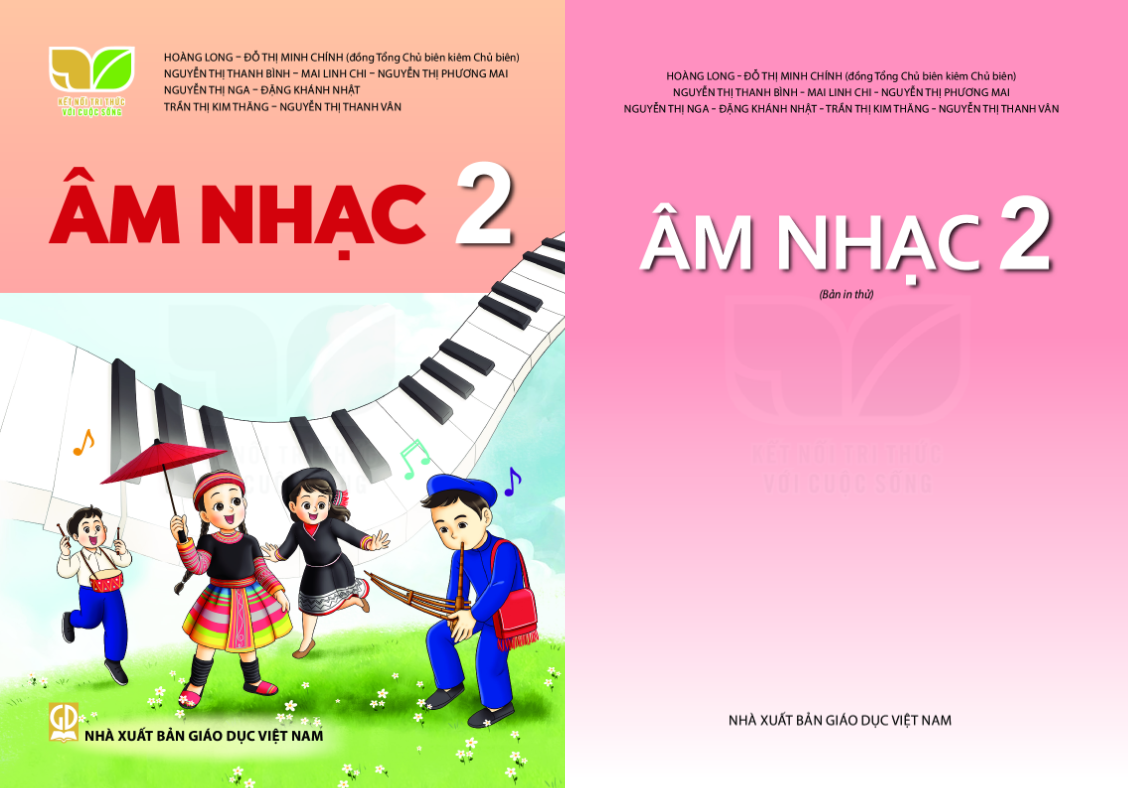 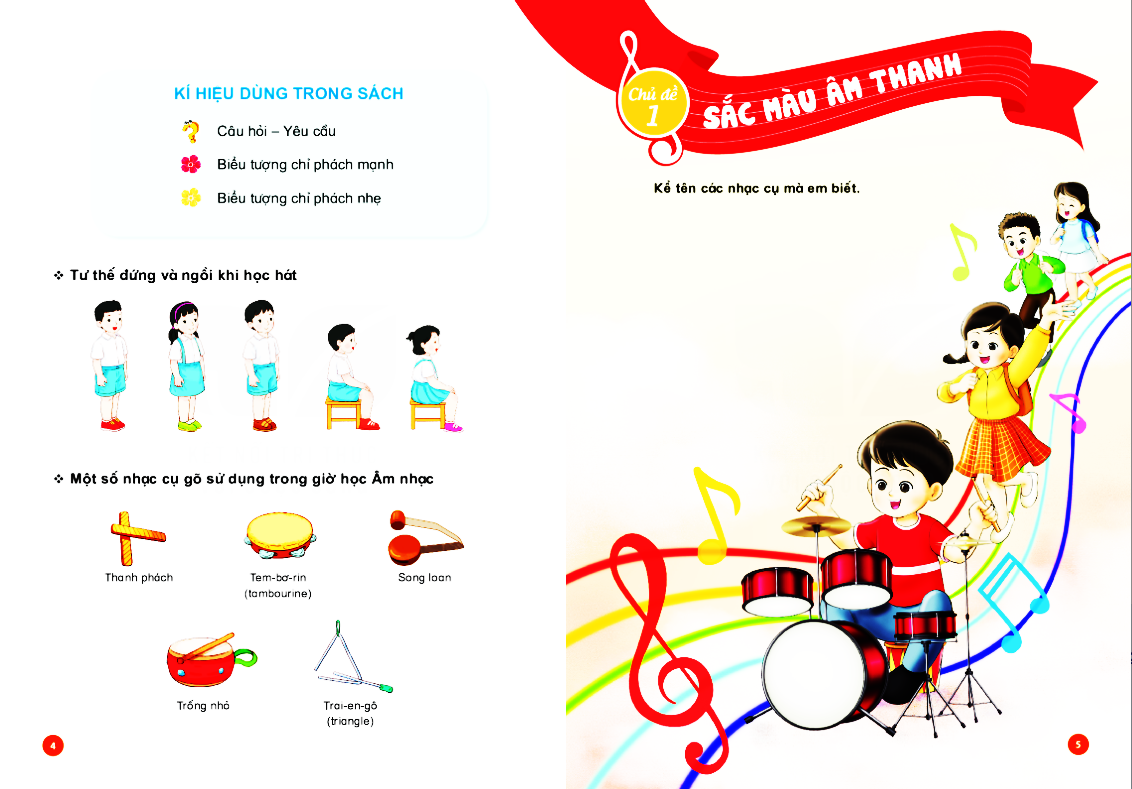 TIẾT 3
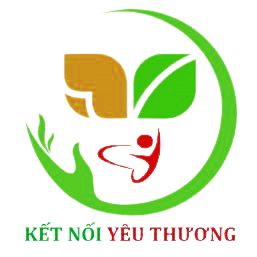 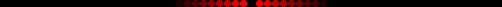 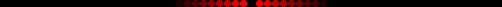 Huỳnh Long Nguyện
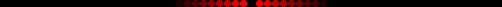 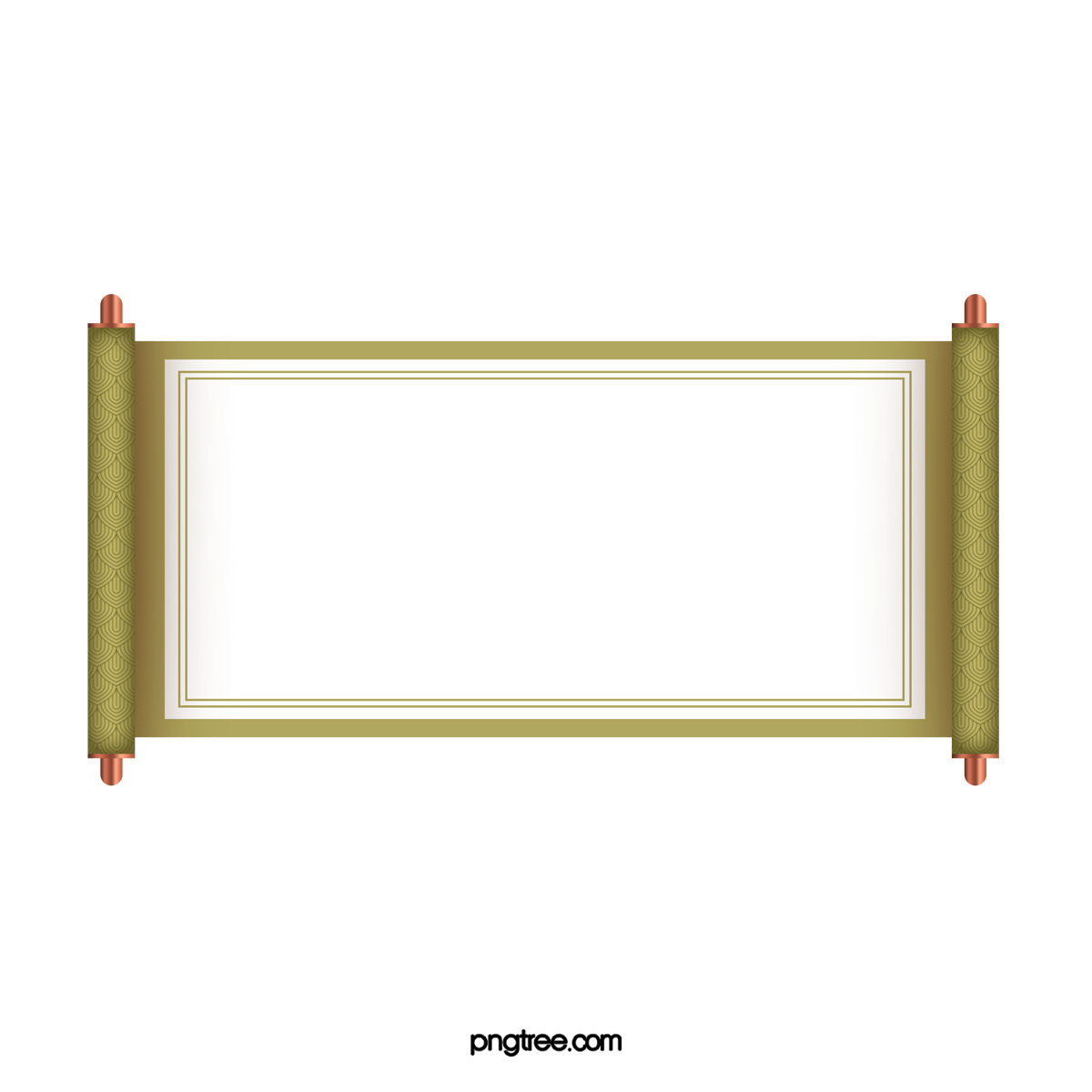 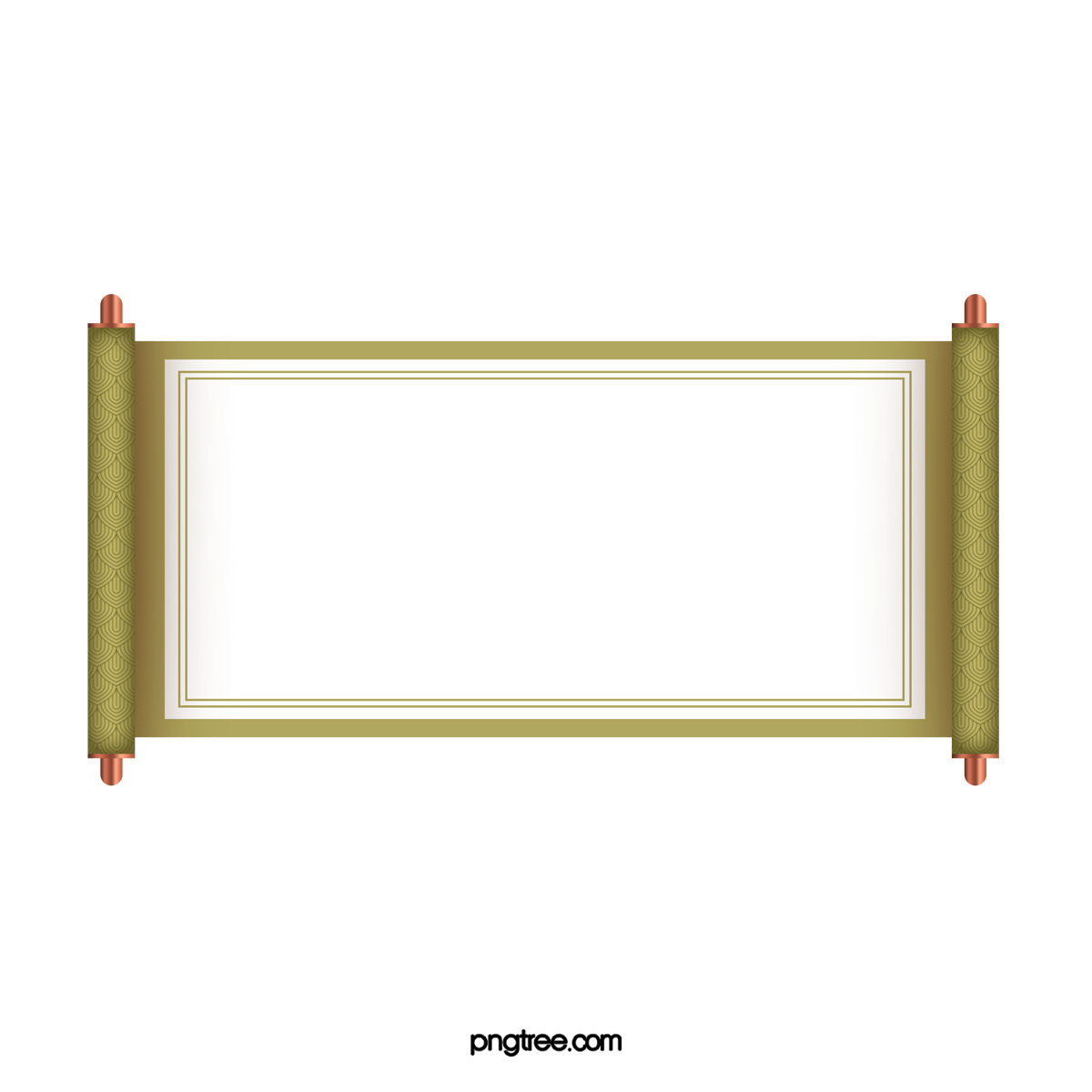 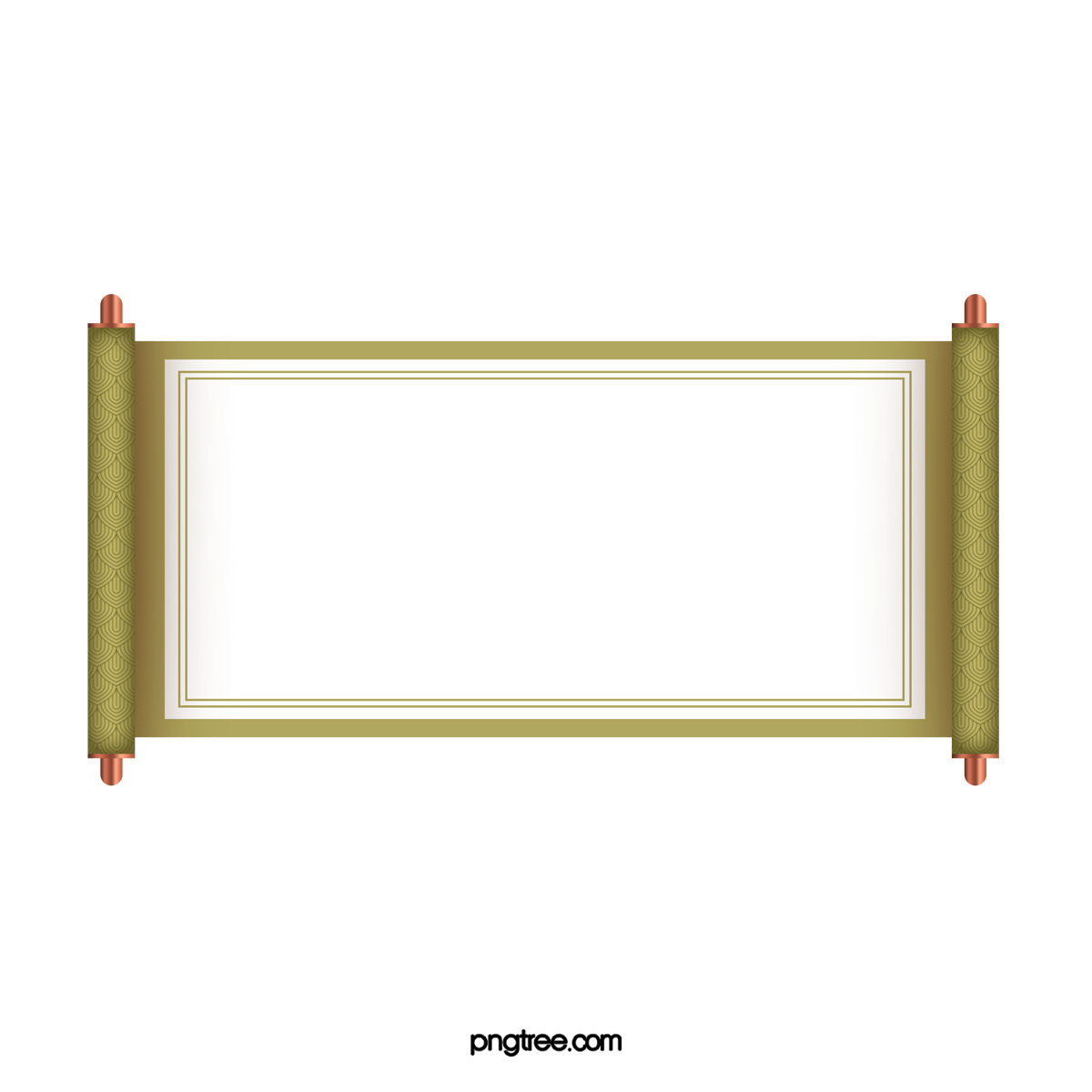 KHỞI ĐỘNG
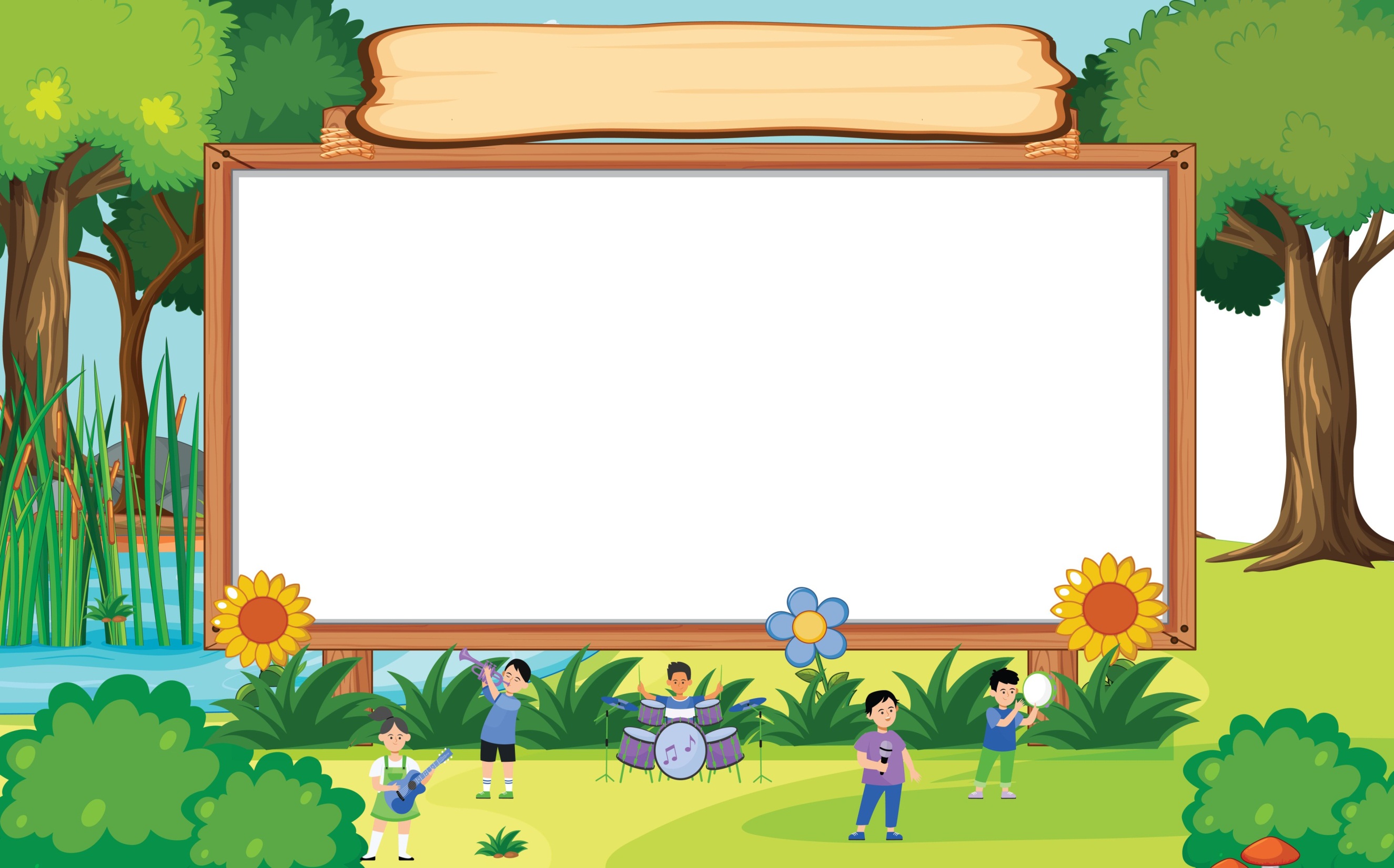 AI NHỚ TÀI HƠN
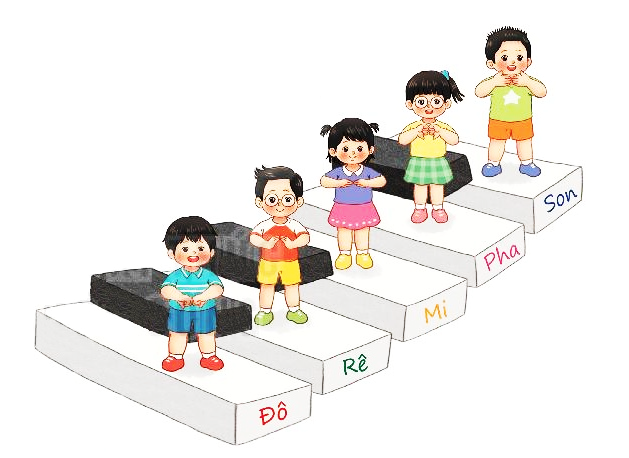 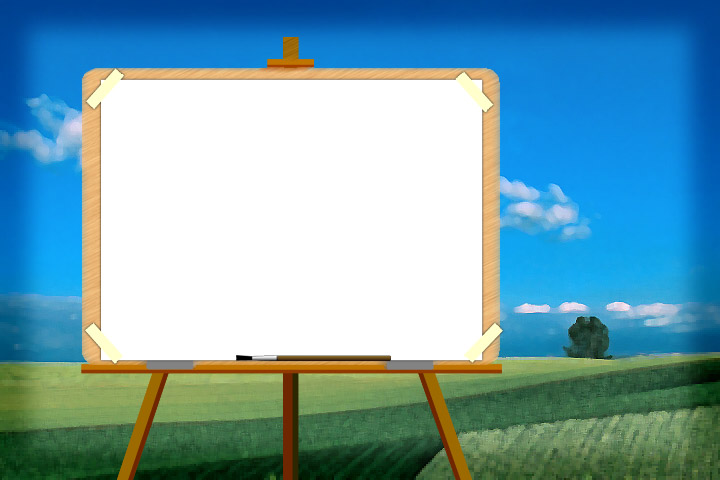 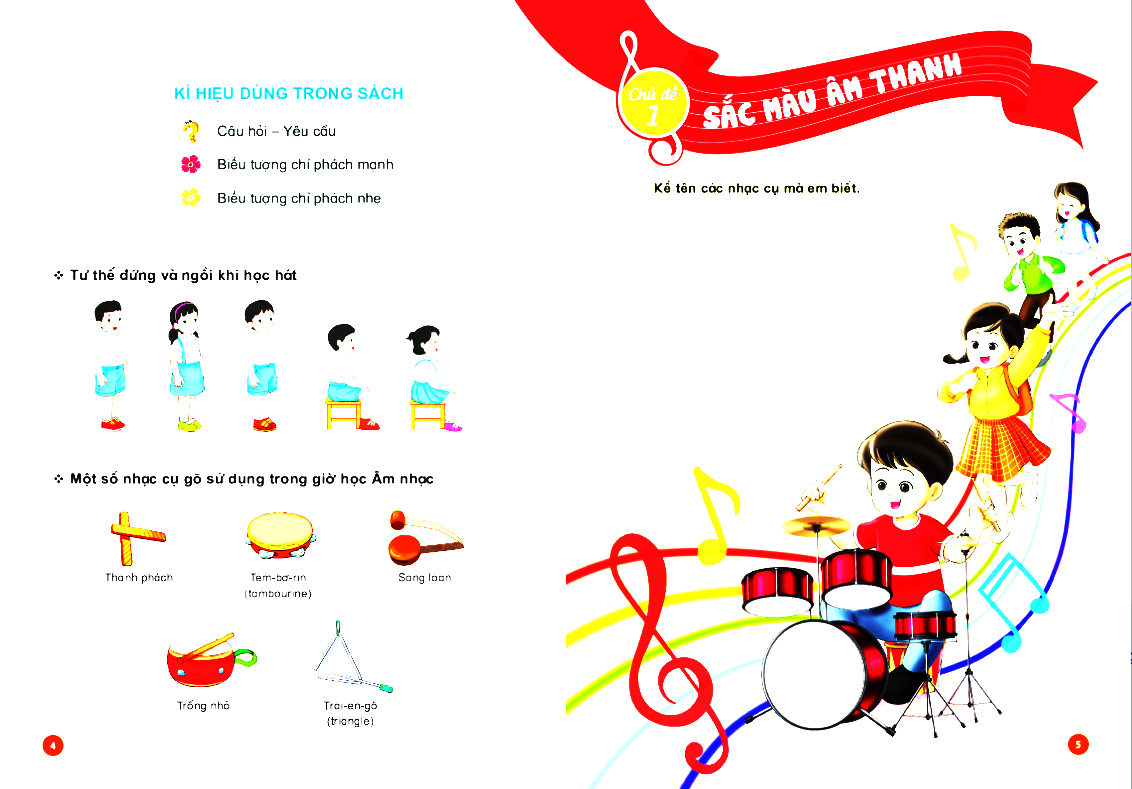 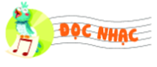 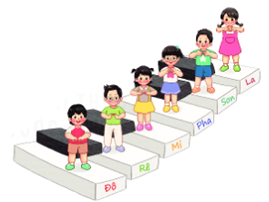 BÀI SỐ 1
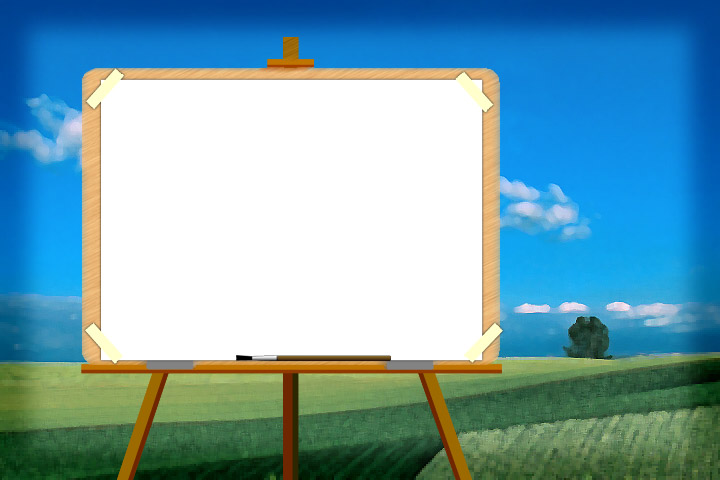 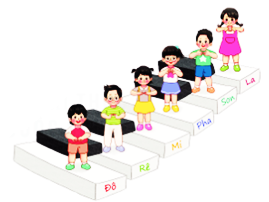 Kí hiệu bàn tay
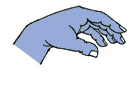 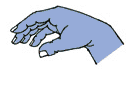 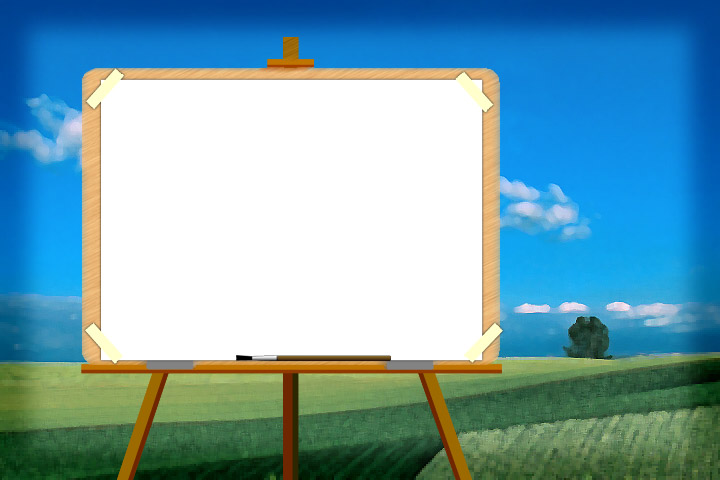 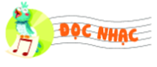 NGHE GIAI ĐIỆU
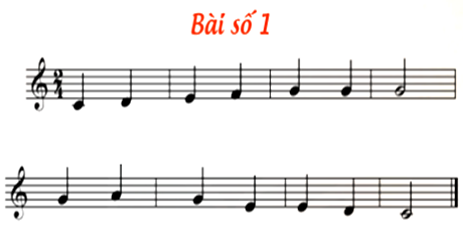 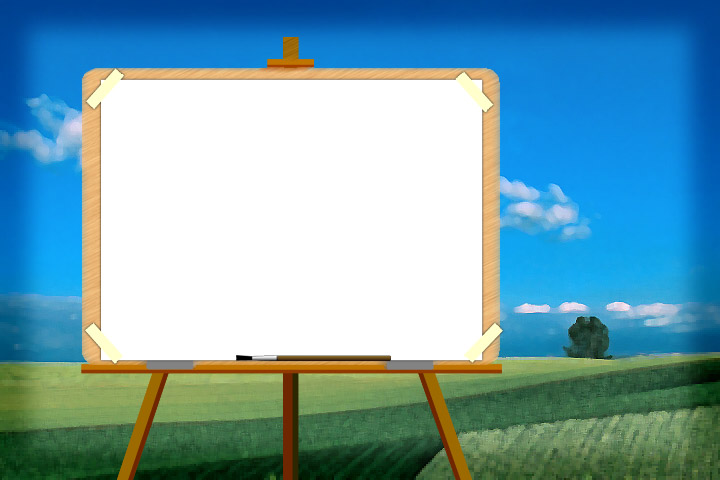 TẬP ĐỌC TỪNG CÂU
CÂU 1
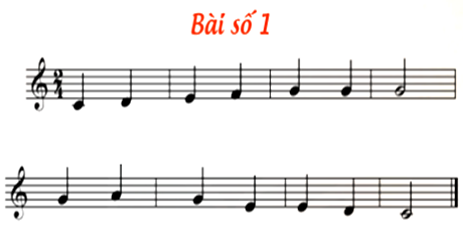 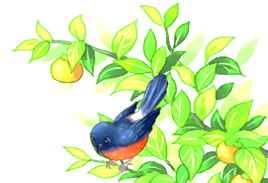 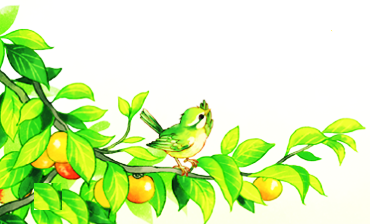 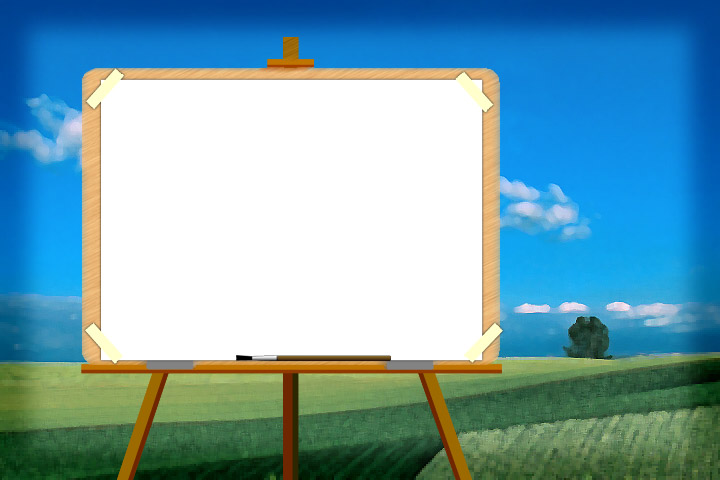 TẬP HÁT TỪNG CÂU
CÂU 2
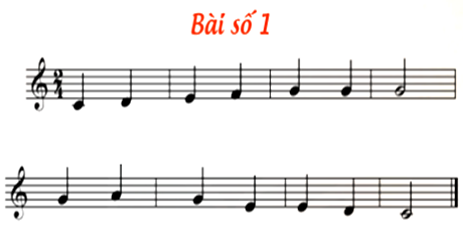 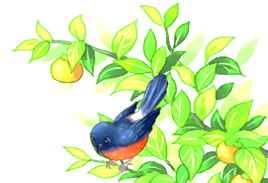 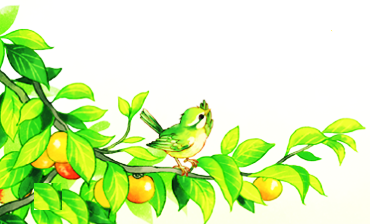 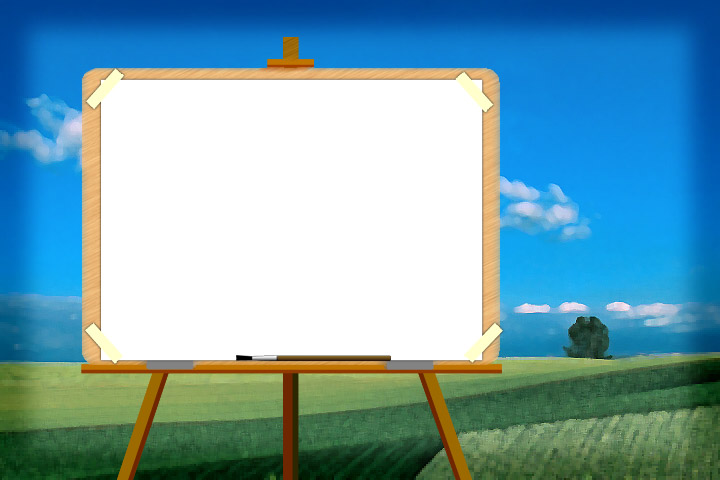 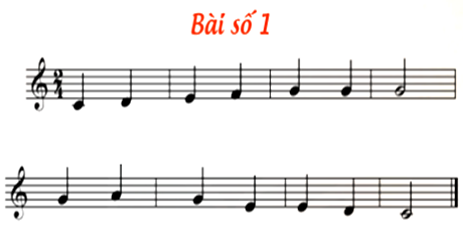 ĐỌC CẢ BÀI
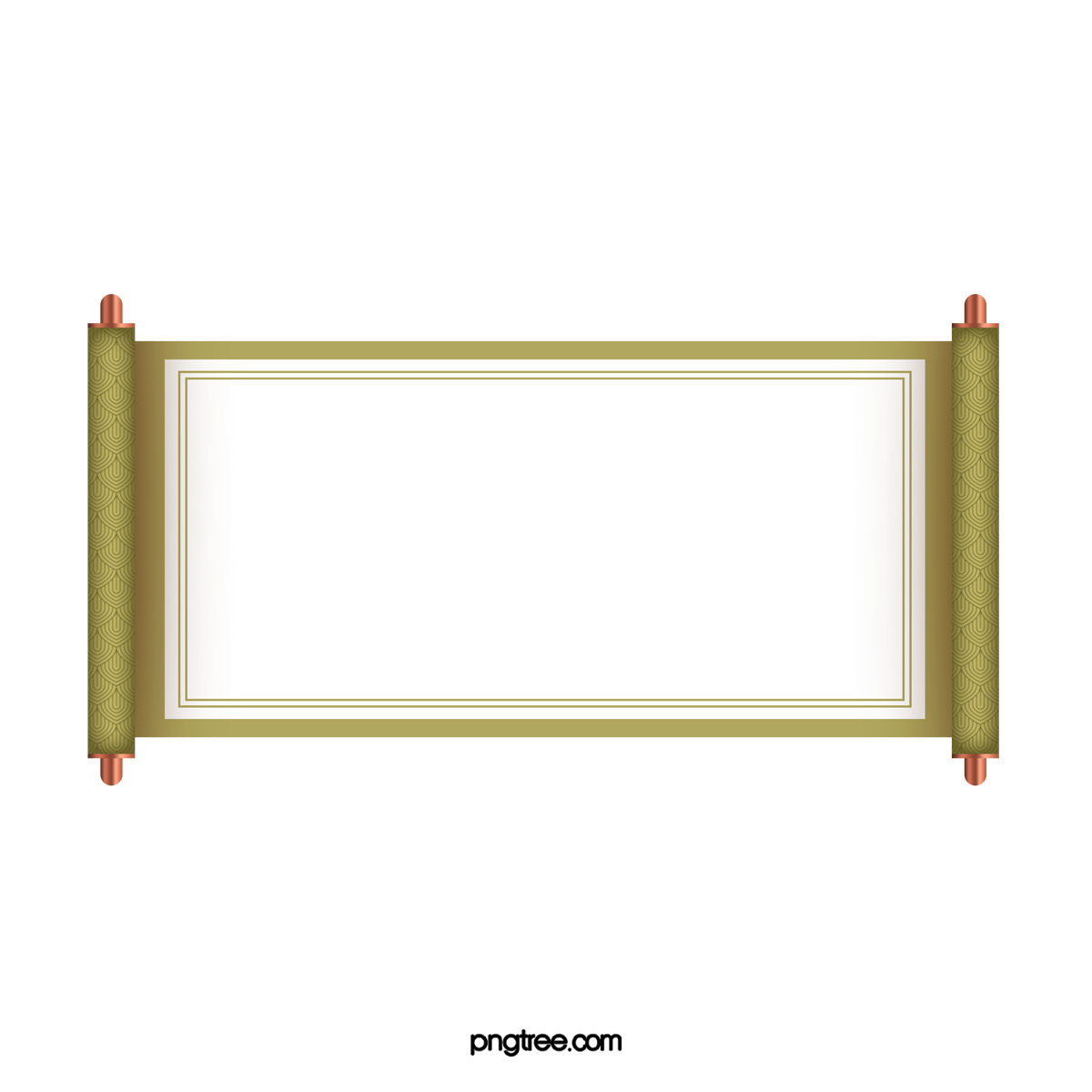 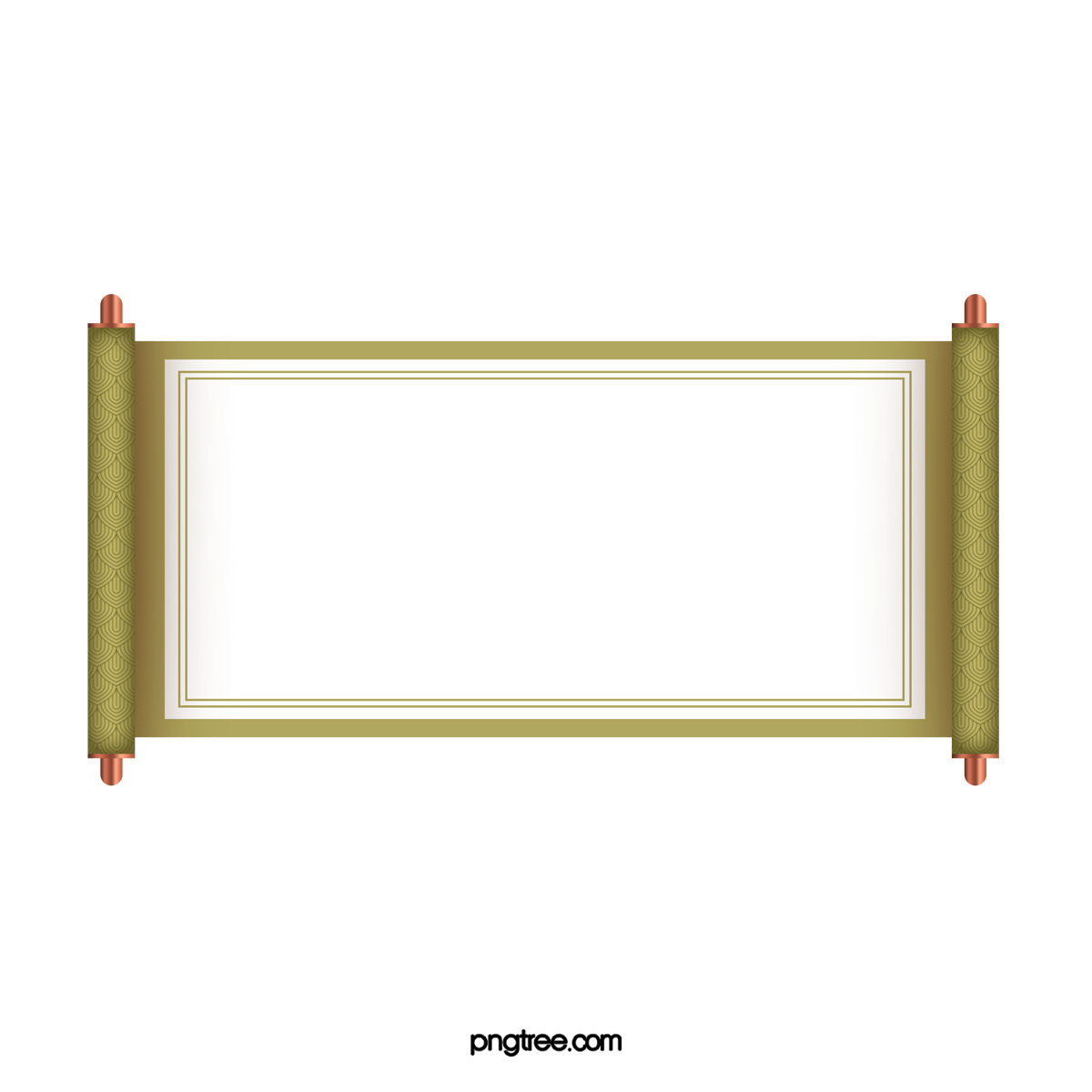 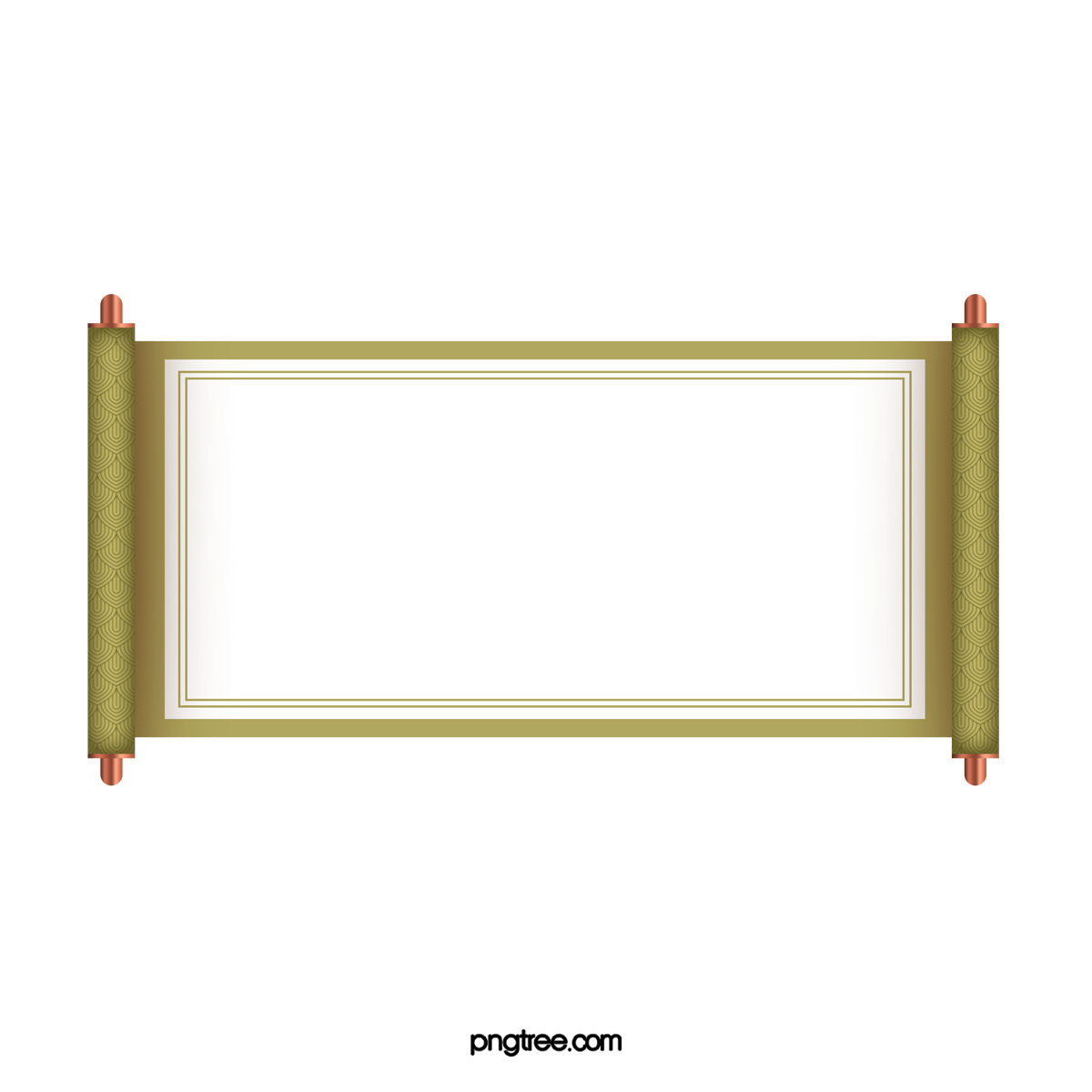 BÀI SỐ 1
ĐỌC NHẠC
THEO KÍ HIỆU BÀN TAY
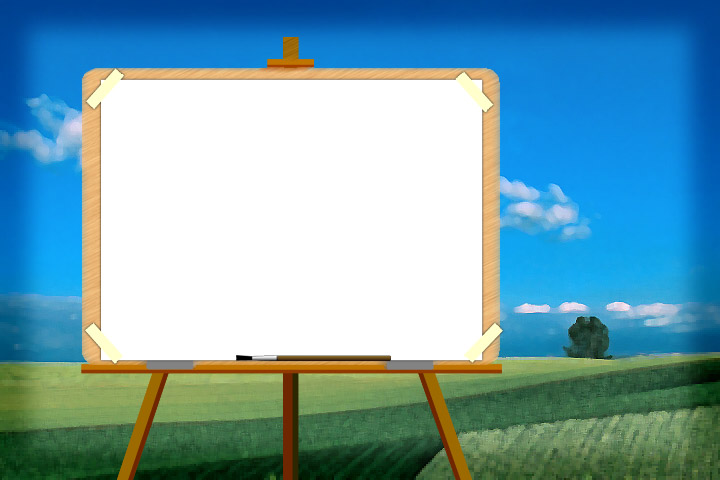 NHẠC ĐỆM
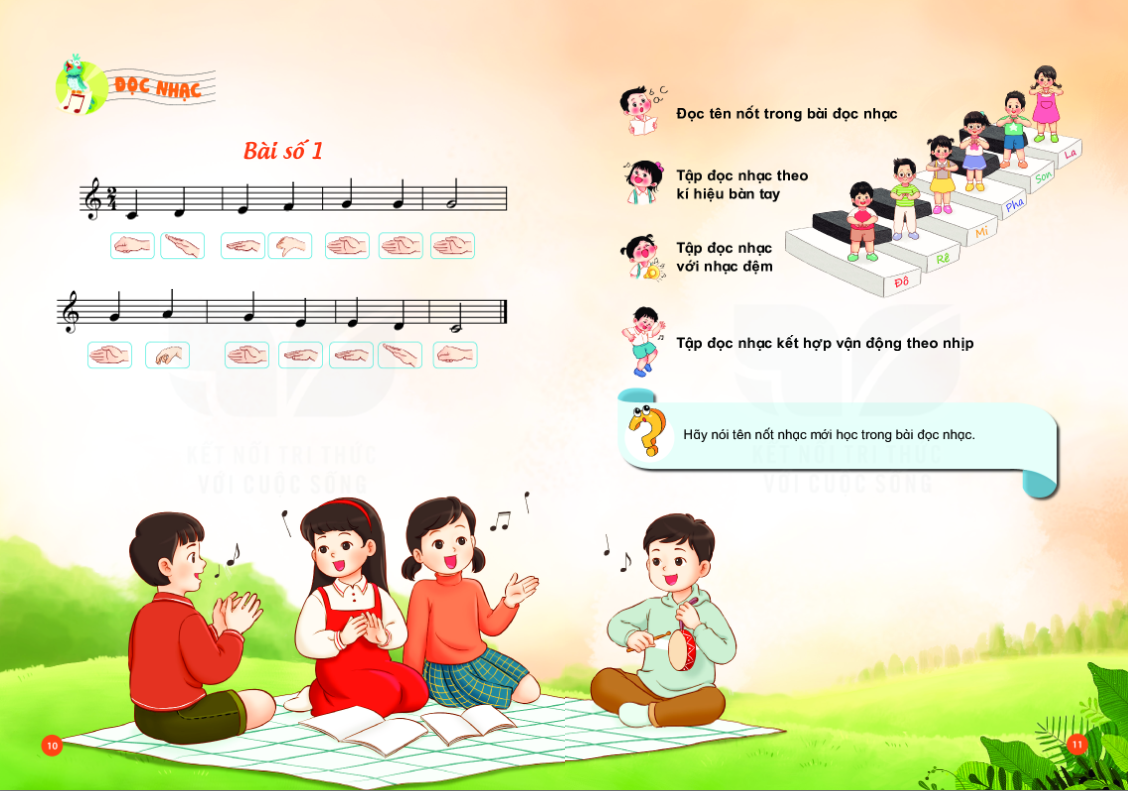 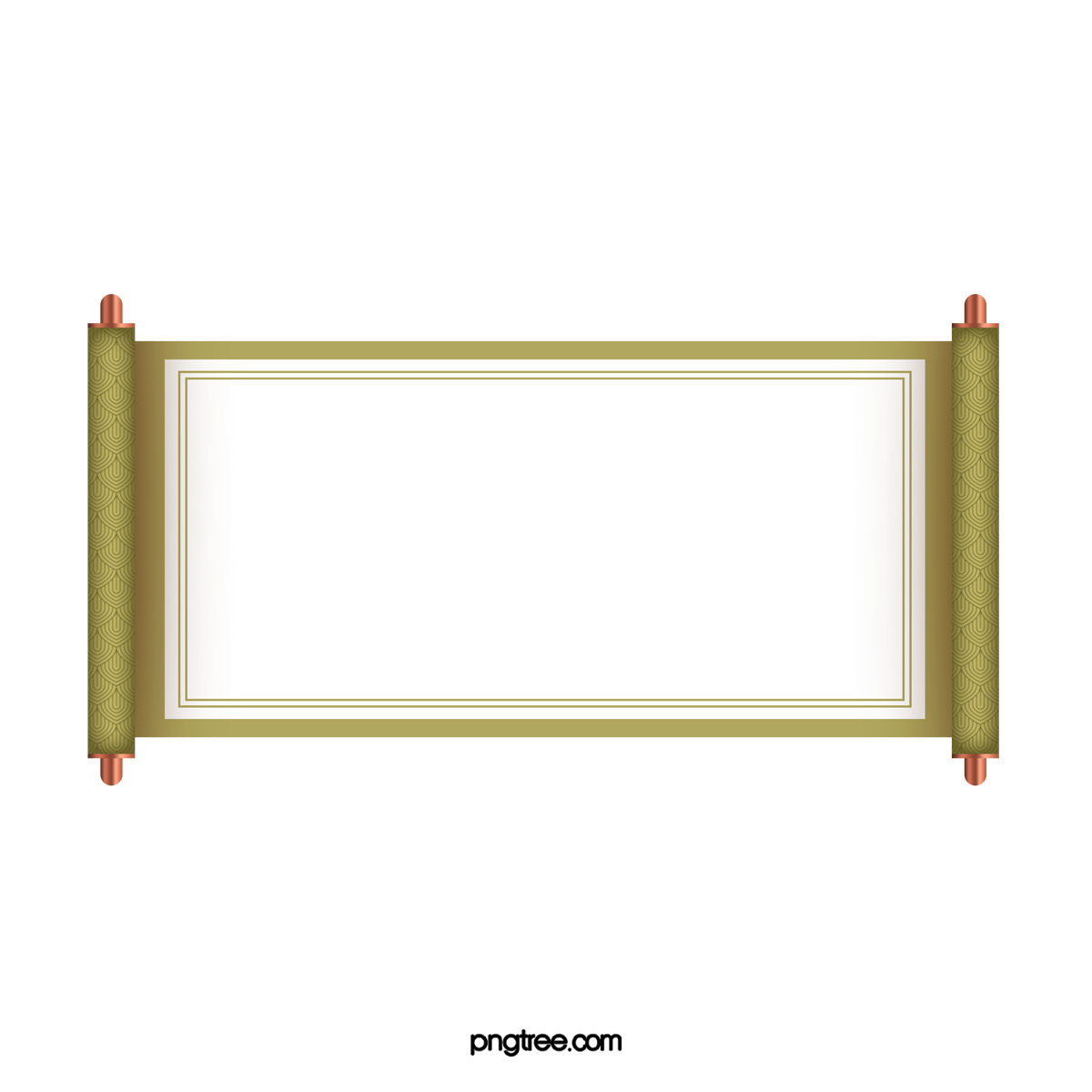 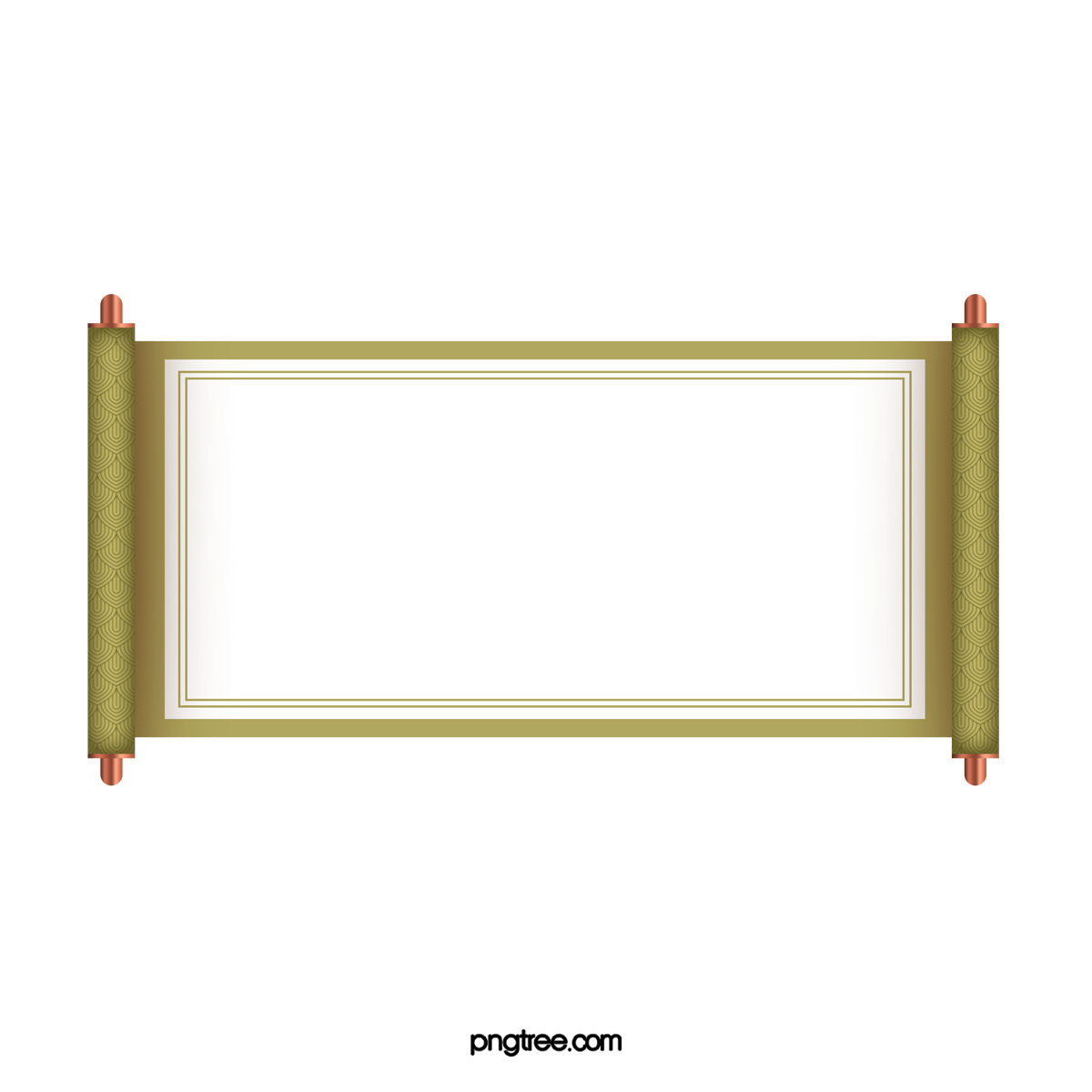 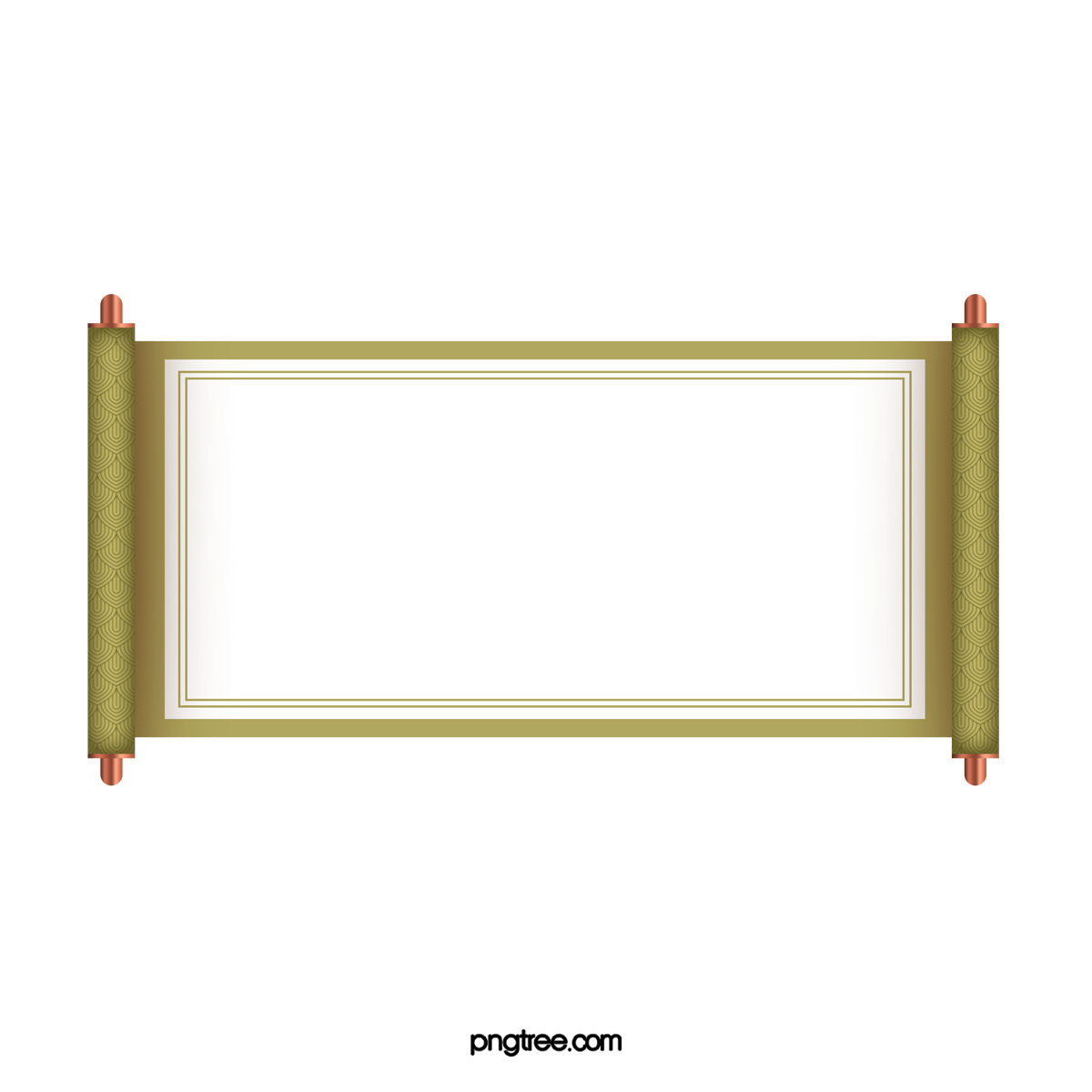 BÀI SỐ 1
ĐỌC VỚI NHẠC ĐỆM
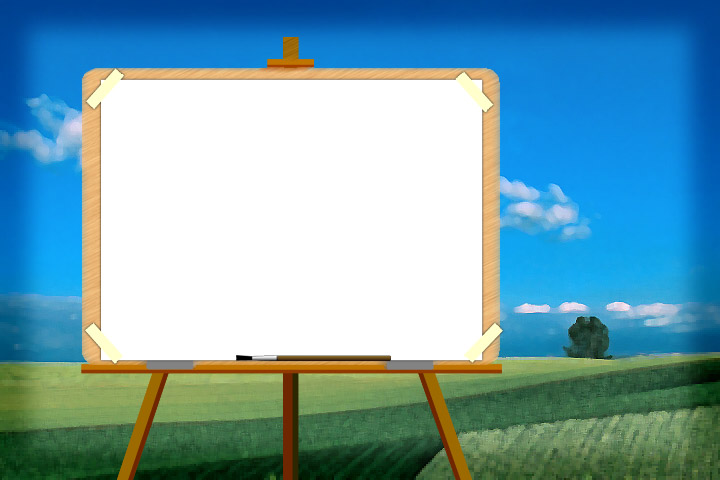 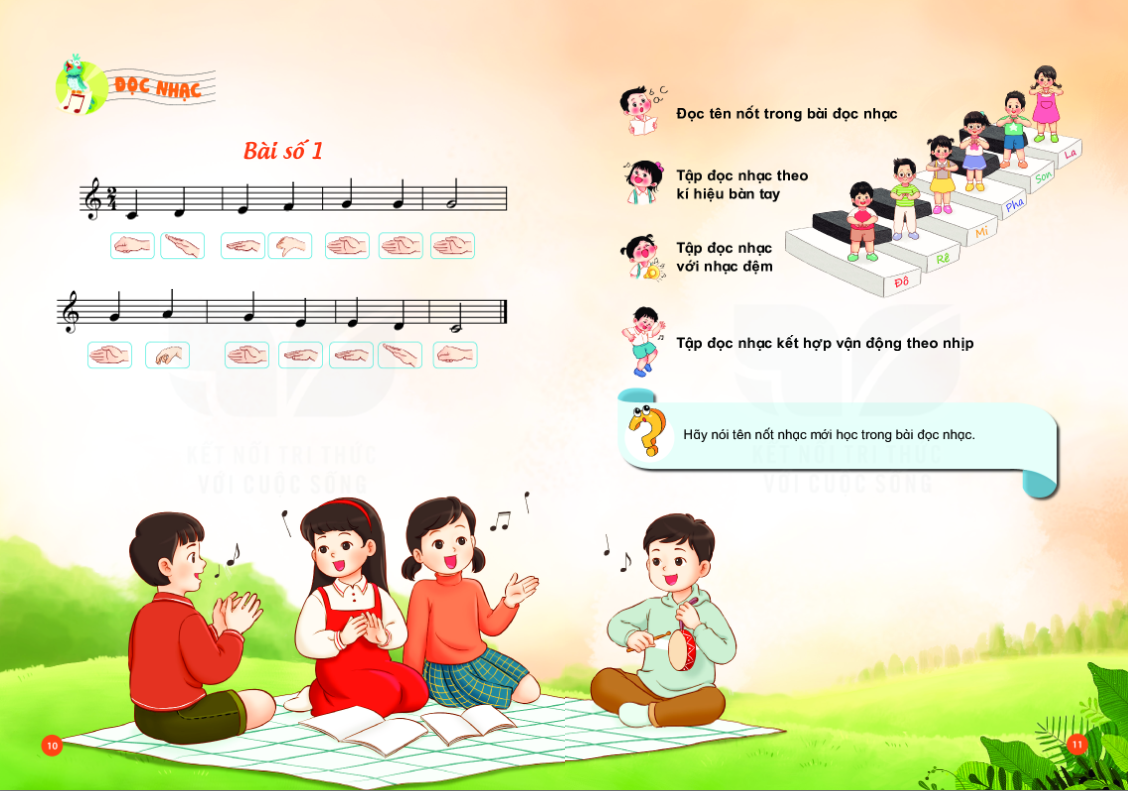 NHẠC ĐỆM
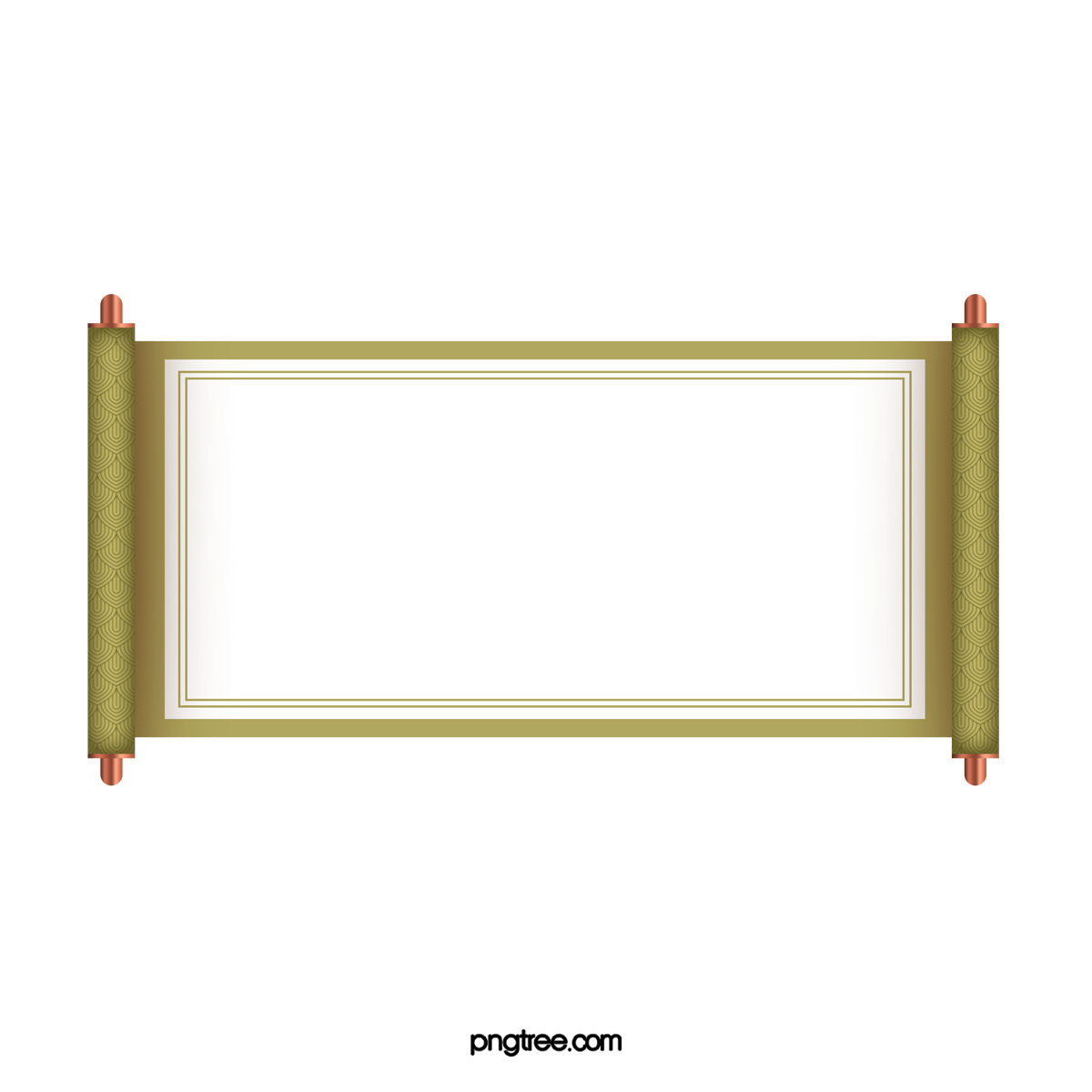 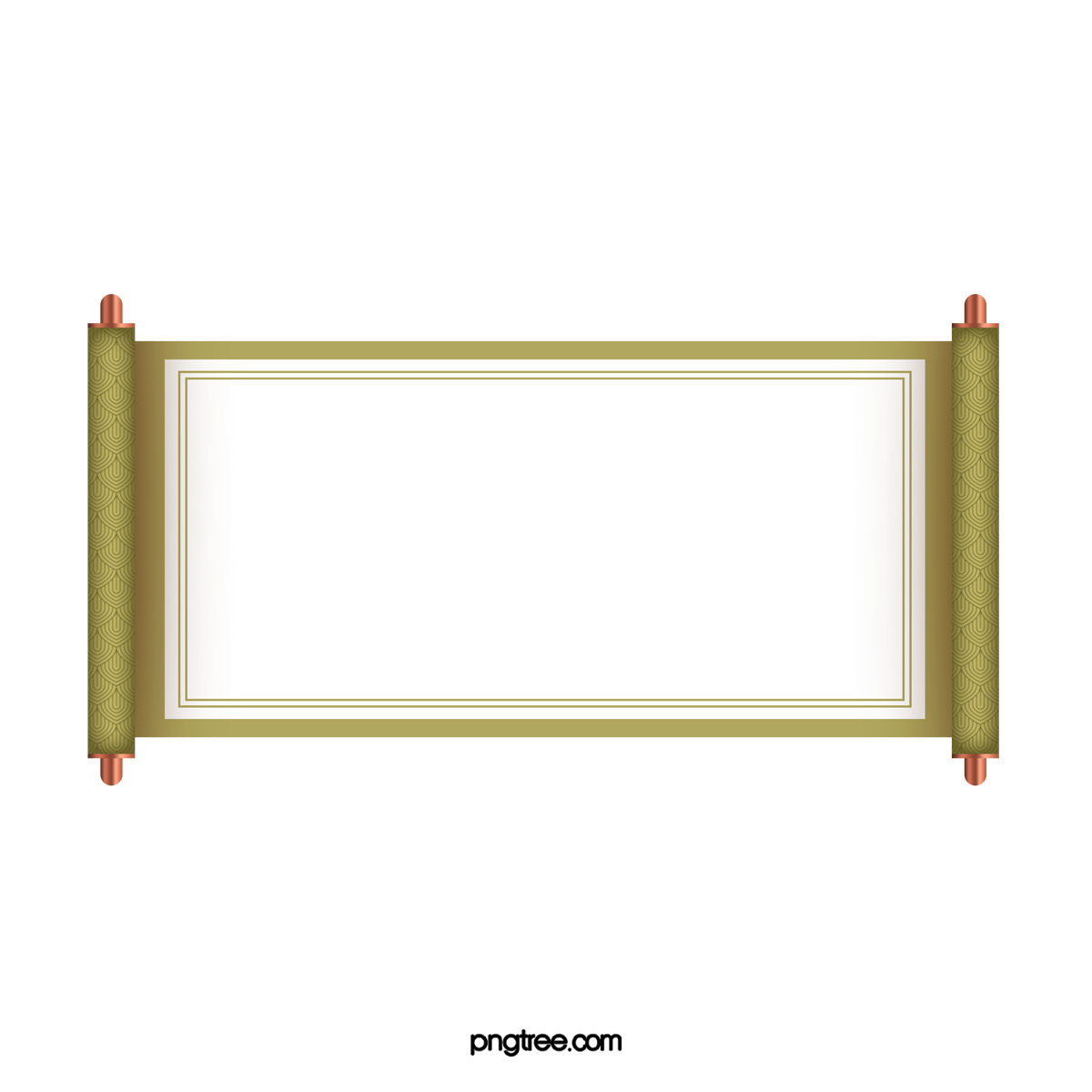 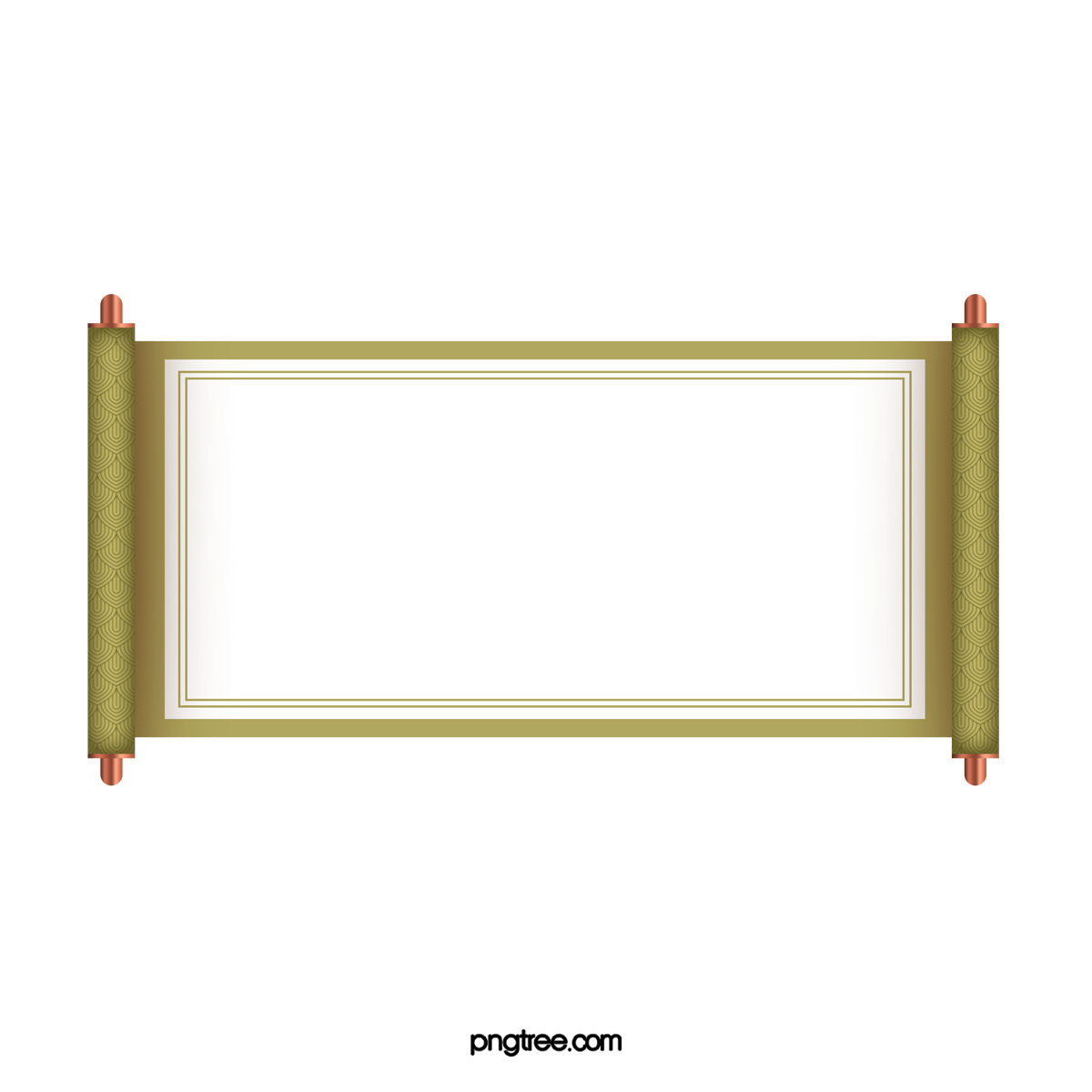 BÀI SỐ 1
ĐỌC NHẠC KẾT HỢP
GÕ ĐỆM THEO PHÁCH
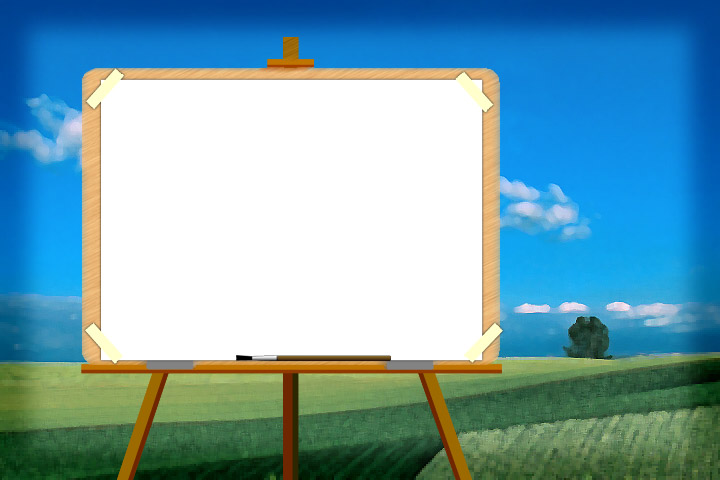 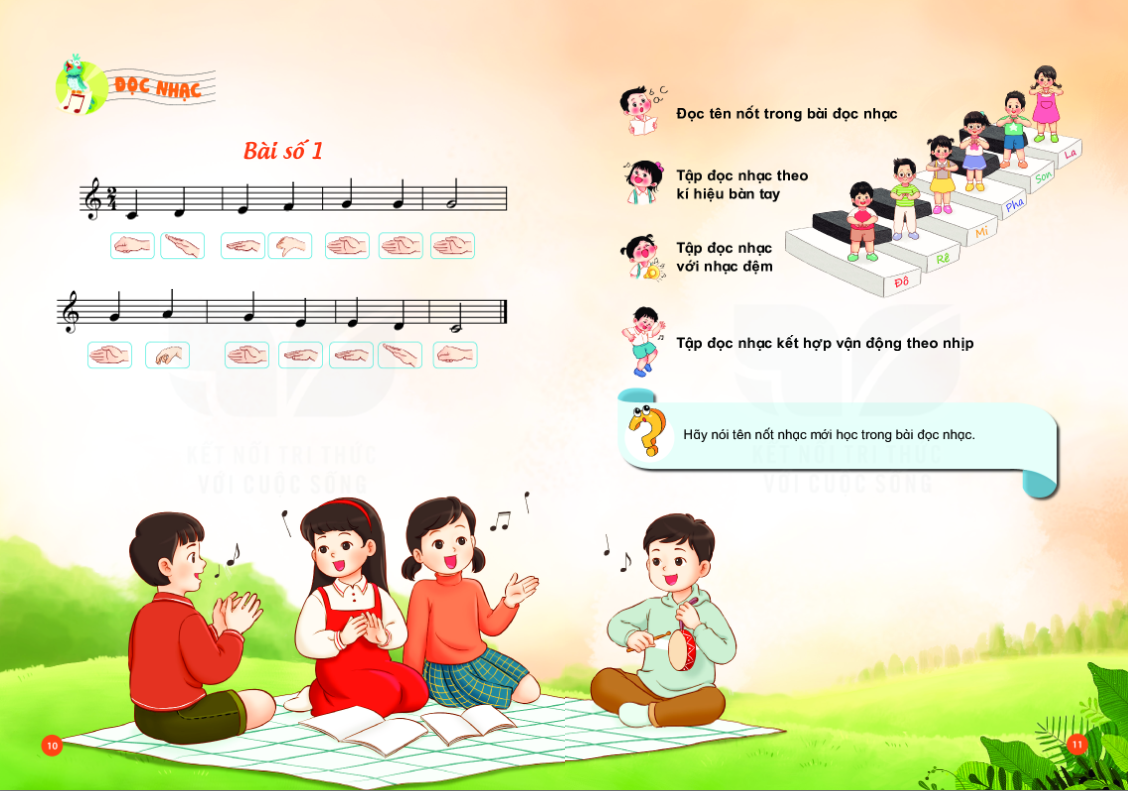 NHẠC ĐỆM
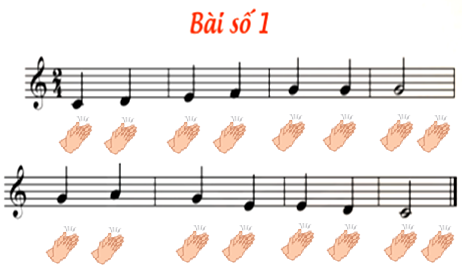 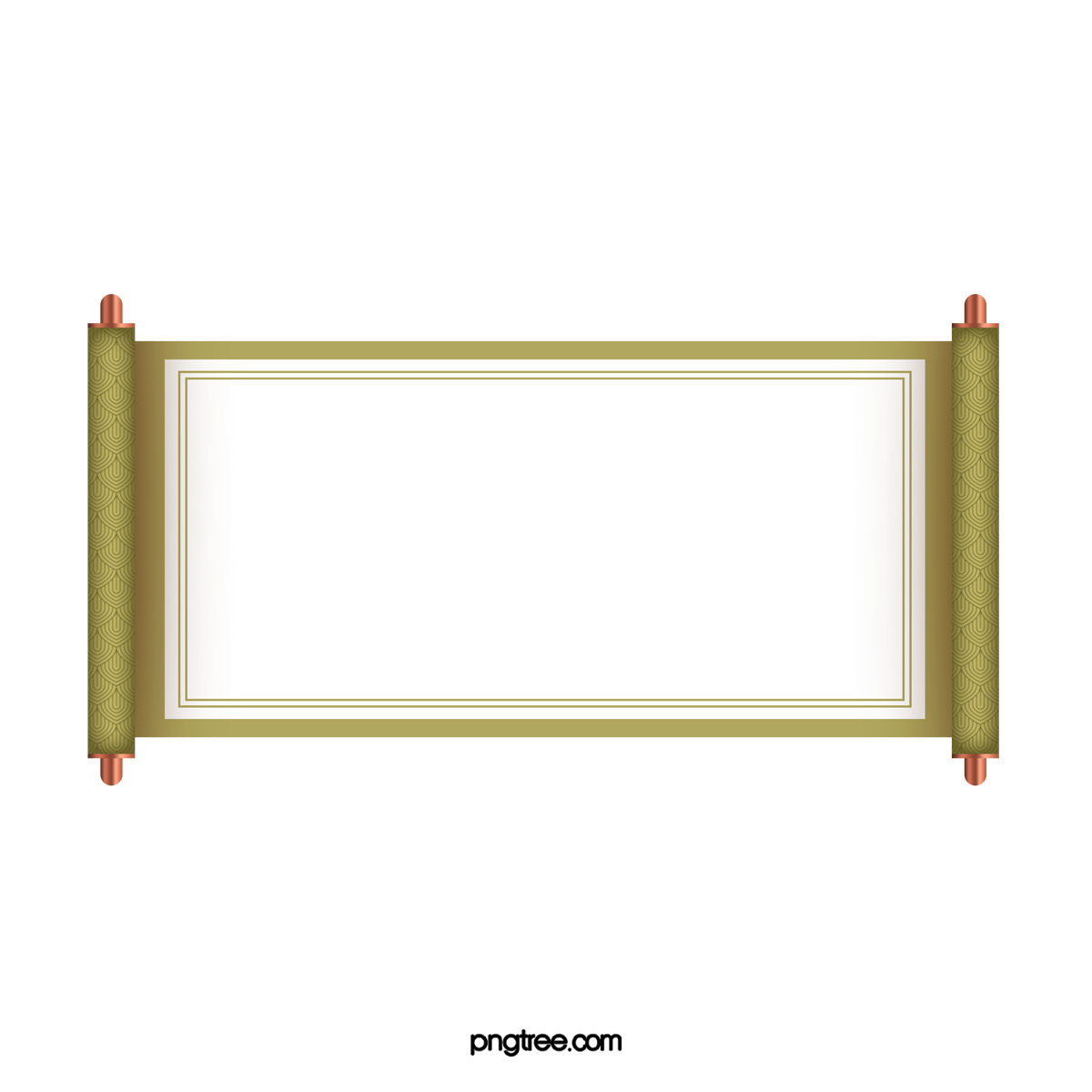 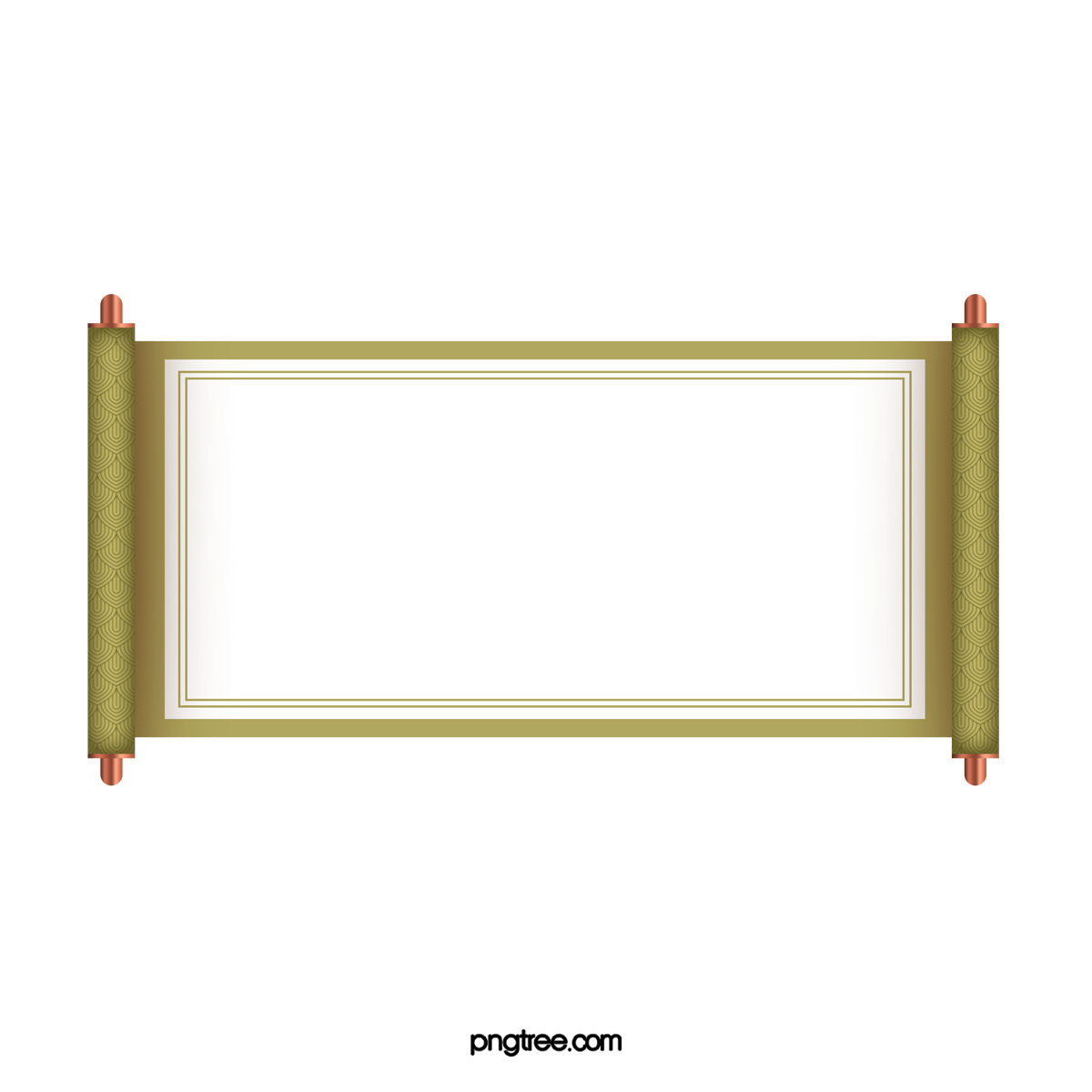 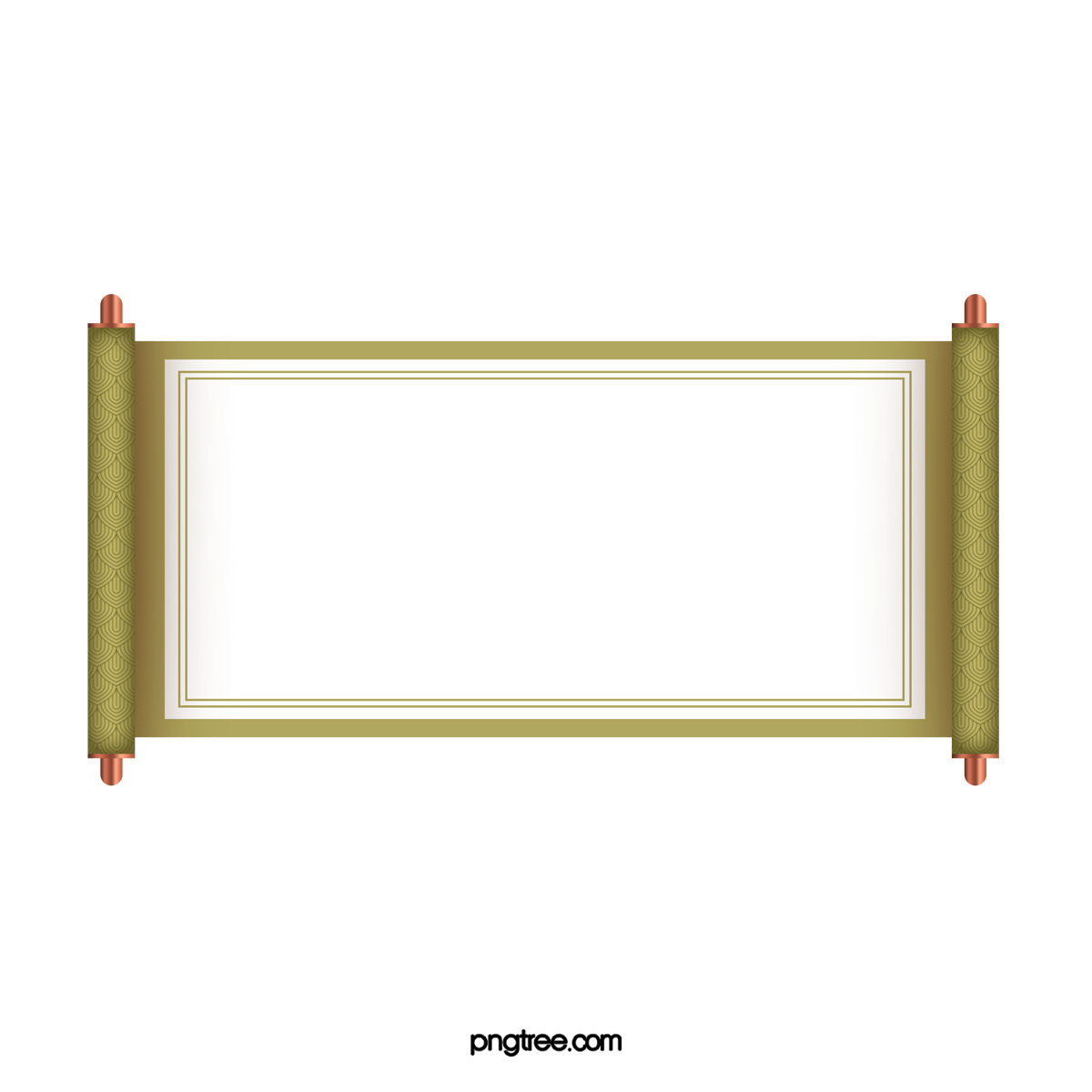 BÀI SỐ 1
ĐỌC NHẠC
THEO SẮC THÁI TO – NHỎ
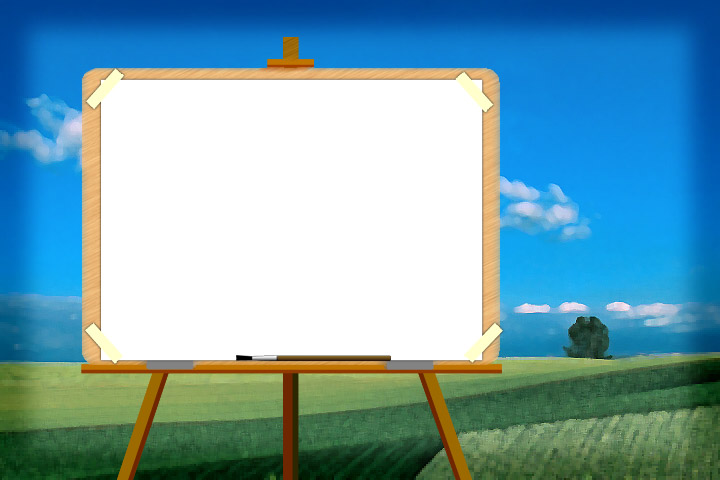 NHẠC ĐỆM
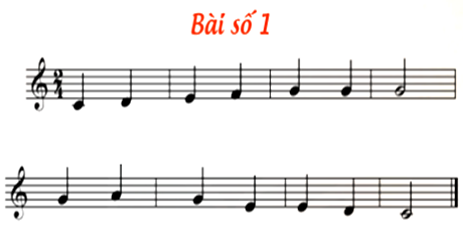 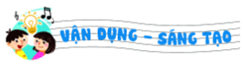 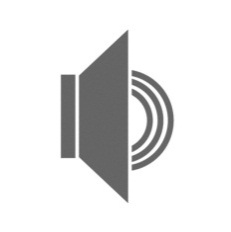 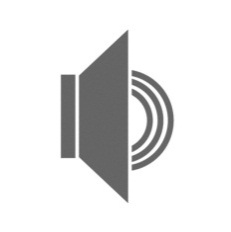 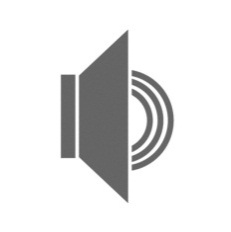 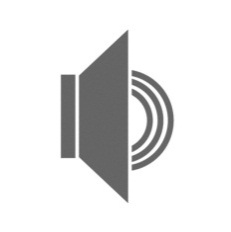 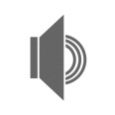 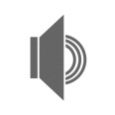 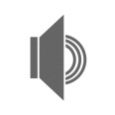 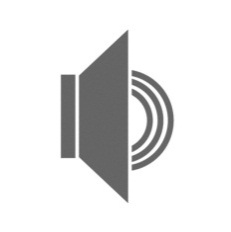 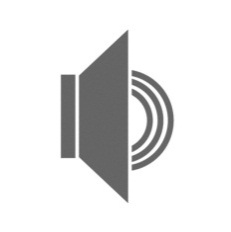 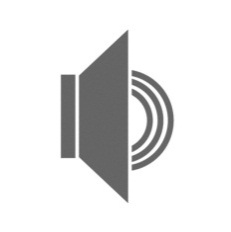 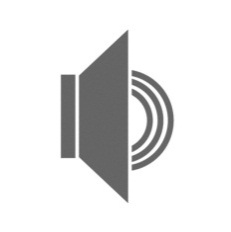 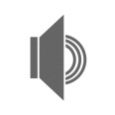 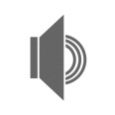 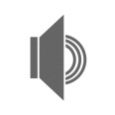 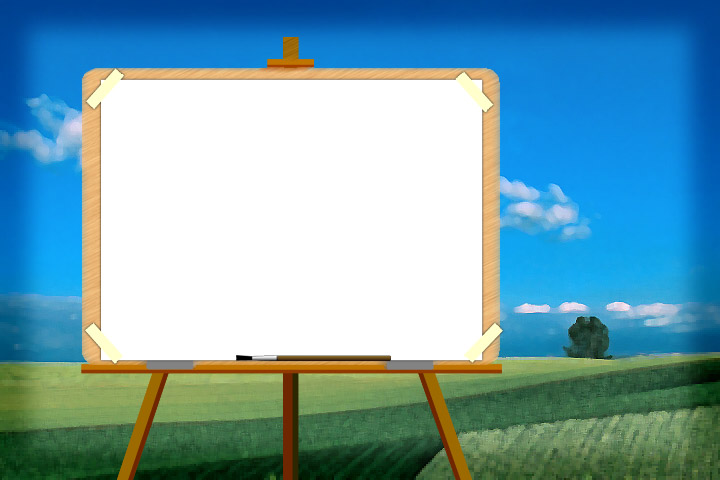 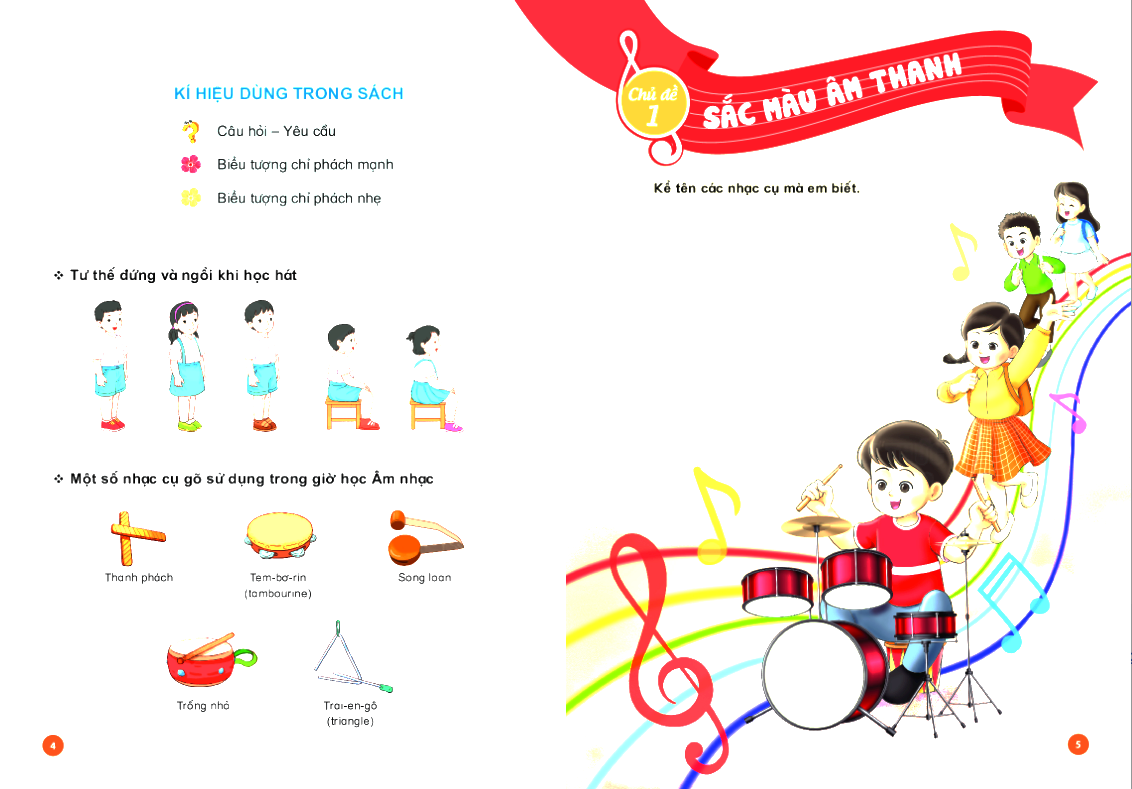 Tiết 3
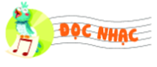 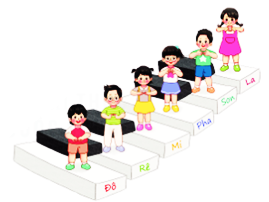 BÀI SỐ 1
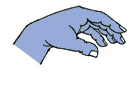 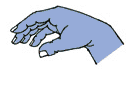